Traditional African Society
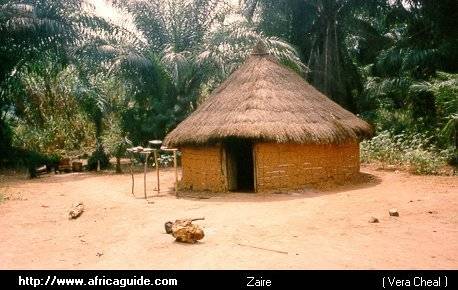 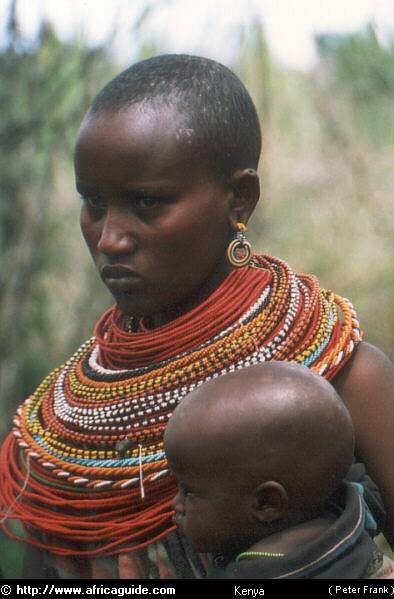 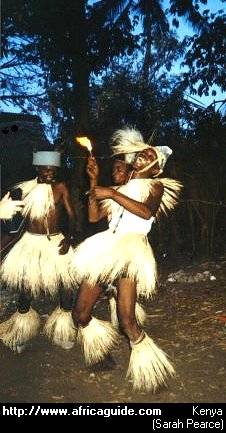 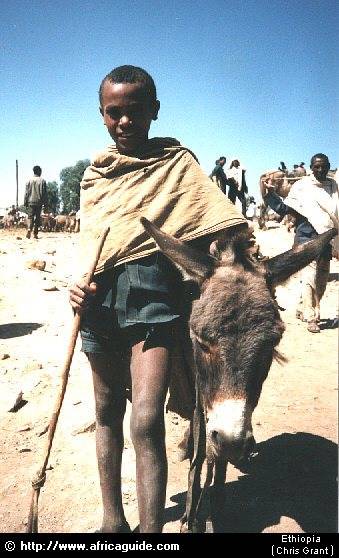 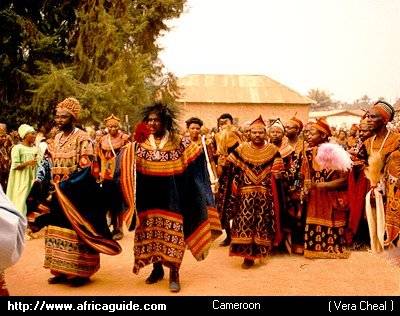 Mr. Jobb
Disclaimer: Africa does NOT look like this
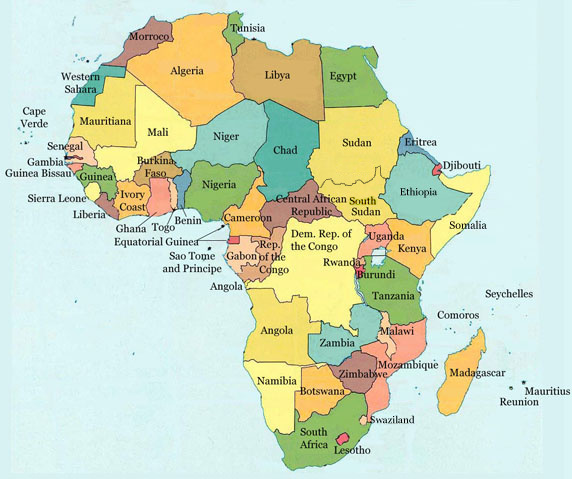 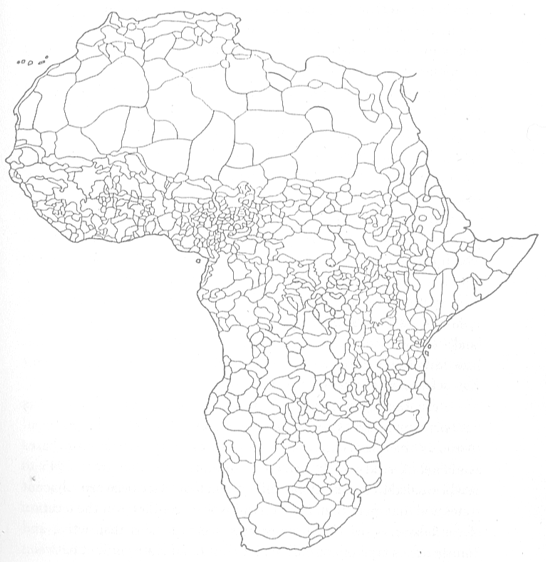 It looks more like this
Trade
Trade played a massive role in spreading culture. 
Kush (iron, ivory, gold, ebony, slaves) 
Ghana (iron, gold, ivory, ostrich feathers, hides, slaves) 
Axum (ivory, frankincense, myrrh, slaves) 
Egypt (metal goods, textiles, horses, salt) 
Mali (gold, salt)
Songhai (gold, salt)
Trade Impacts
Swahili Culture and Language
Combination of African and Arabian cultures
Rise of large cities
Timbuktu, Mogadishu, Mombasa, Kilwa, Meroe, Cairo, Mecca
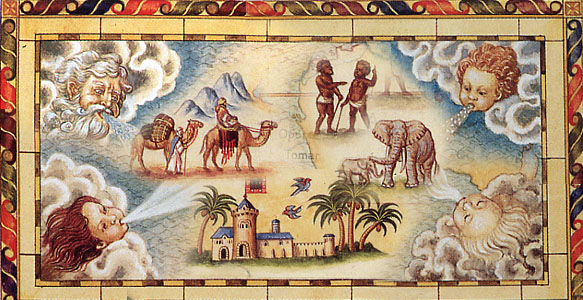 African Society
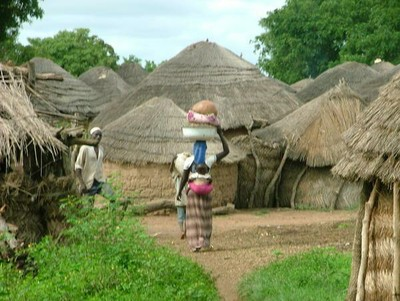 Stateless Societies
Southern Africa
Individual villages
Organized by Clans
Led by local ruler
Due to more trade larger cities and states started to develop.
Origins
Walled villages
Center of governments
Marketplaces 
TRADE GOODS!
Artisans
Metalworking, woodworking, pottery, art, crafts, jewelry
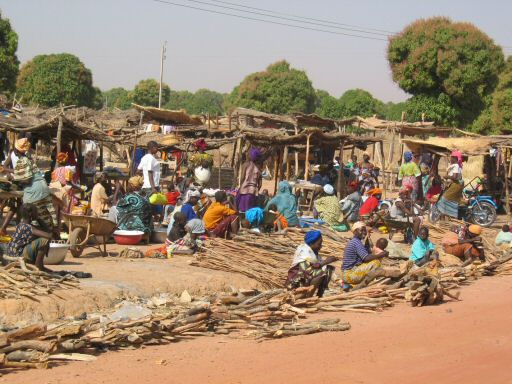 Kings and Subjects
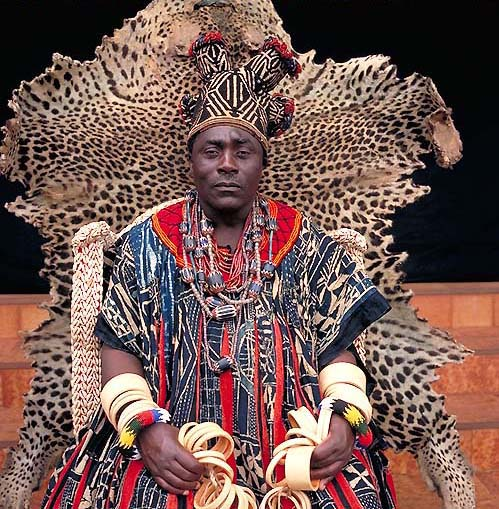 Closer relationship with commoners than other places
Audiences to hear people’s problems
Still high above the general people
Protect trade
Merchants get favors, king gets taxes
Maintain law and order
Family and Lineage
Identity determined by extended family and lineage group
Extended family
Parents, grandparents, children
Live together in single mud hut
Lineage Group
Cornerstone of African society
Traced from real or legendary common ancestor
Elders held power
Support each other
Lineage from Mother, not Father
Role of Women
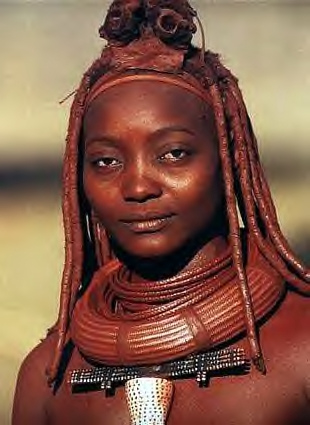 Subordinate to men
Work in field
Sometimes merchants
Could inherit property
Husband normally moved to wife’s house
Education
Children raised by mother until age 6
House of Men
Boys learn from fathers
Hunt, fish, grow plants, clear fields
House of Women
Girls learn from mothers
Care for home, work fields, become good wives and mothers, preparation for marriage
Coming of Age
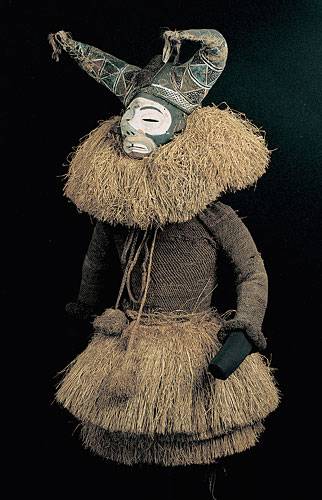 Puberty = transition to full community member
Ritual where child symbolically dies and is reborn
It takes a village
Slavery
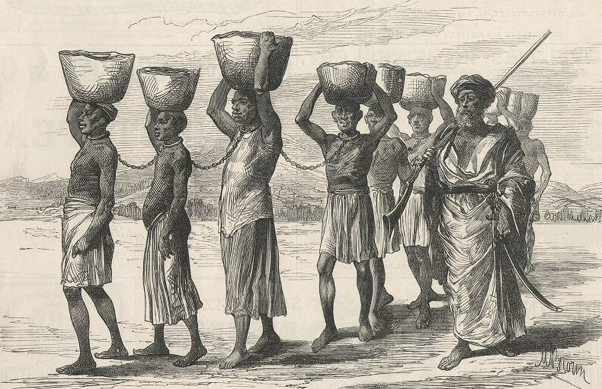 Common throughout world
War captives, debtors, criminals 
Berbers raided and traded
Life difficult
Farm slaves
Soldiers
Domestic servants
Could become trusted servants respected for knowledge/skills
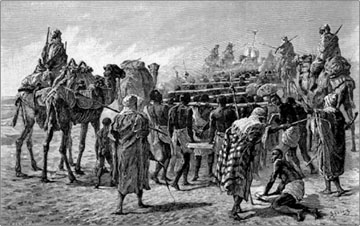 Religion
Animism
One supreme being
World of spirits (good and bad) in all things
Ancestor veneration 
Rituals to worship
Belief in magic, charms, fetishes
Diviner – the mediator between God and tribe
Islam 
25% 
Christianity
20%
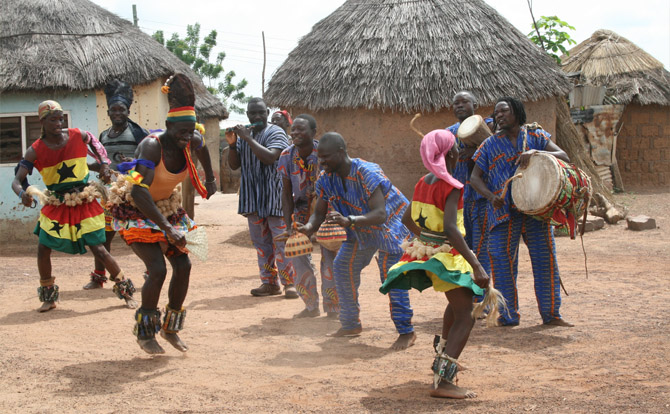 African Diviner (Shaman)
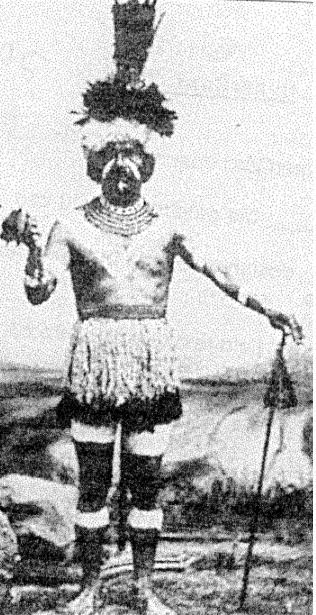 World of the Spirits
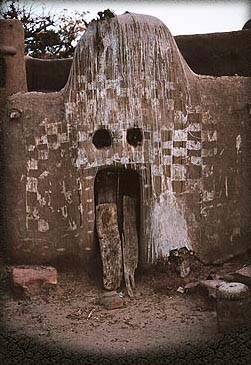 Dogon “Spirit House”
Ancestor Idols
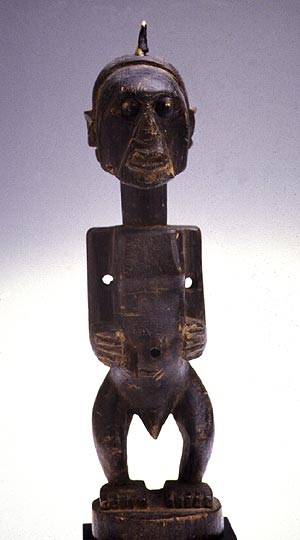 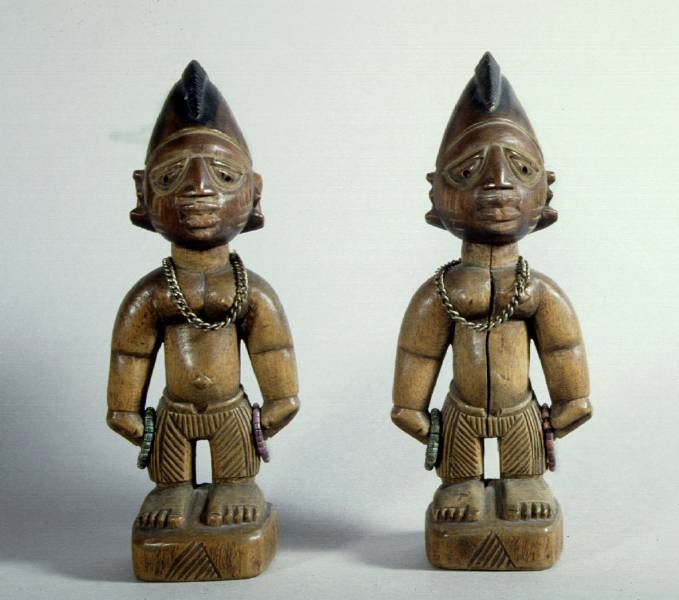 Fetishes
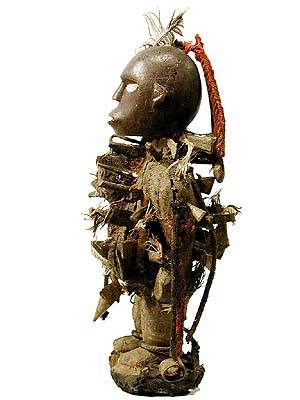 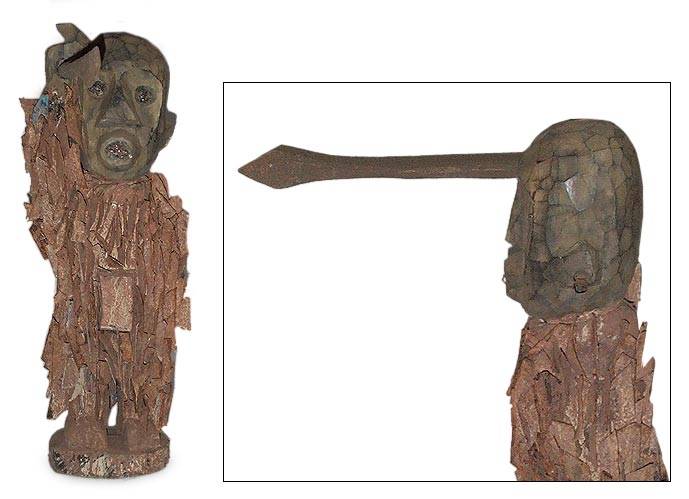 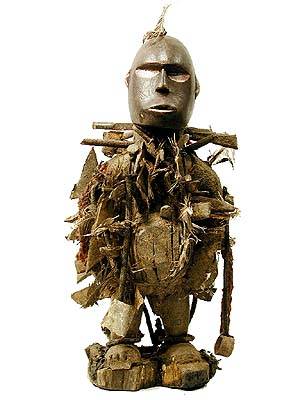 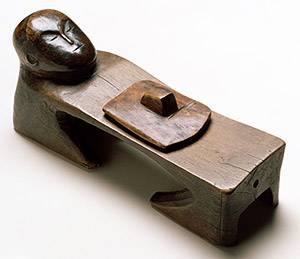 Art
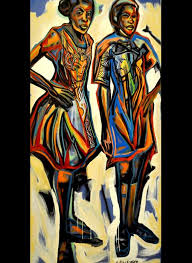 Often tied to religion
Many types
Rock painting (scenes from life) 
Wood carvings (masks, statues – gods, spirits, ancestors) 
Believed to embody the spirits
Art Cont…
Music and dance
Religious and ritual purposes
Heavily influenced Western music 
Social purpose
Pass on history and traditions
Storytelling 
Jewelry 
Tell story, social symbol, cultural affiliation, rituals, weddings, money 
Uganda
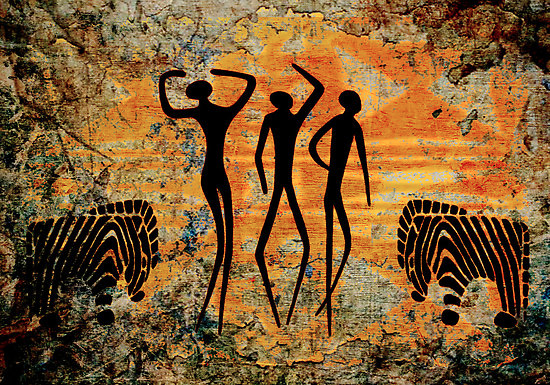 Rock Paintings
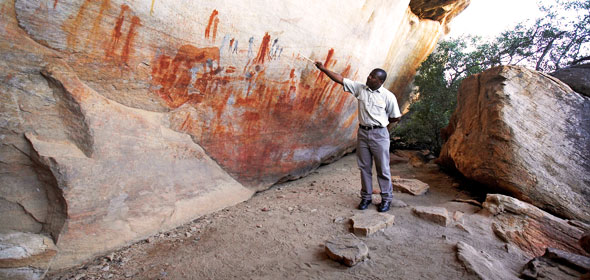 Masks
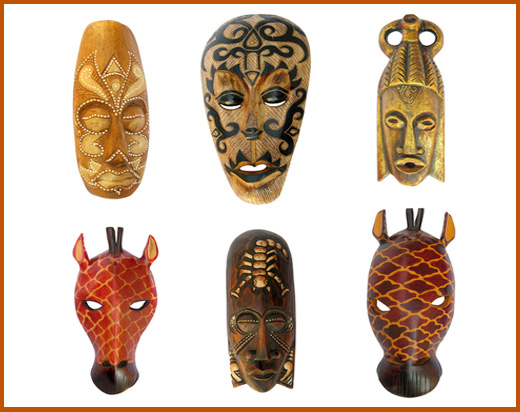 Music and Dance
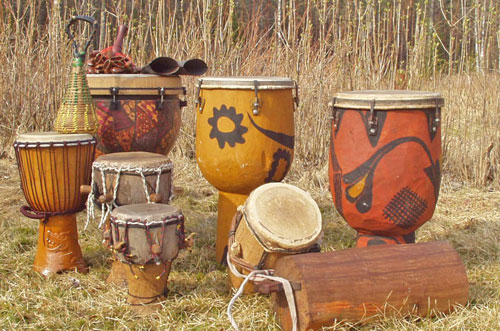 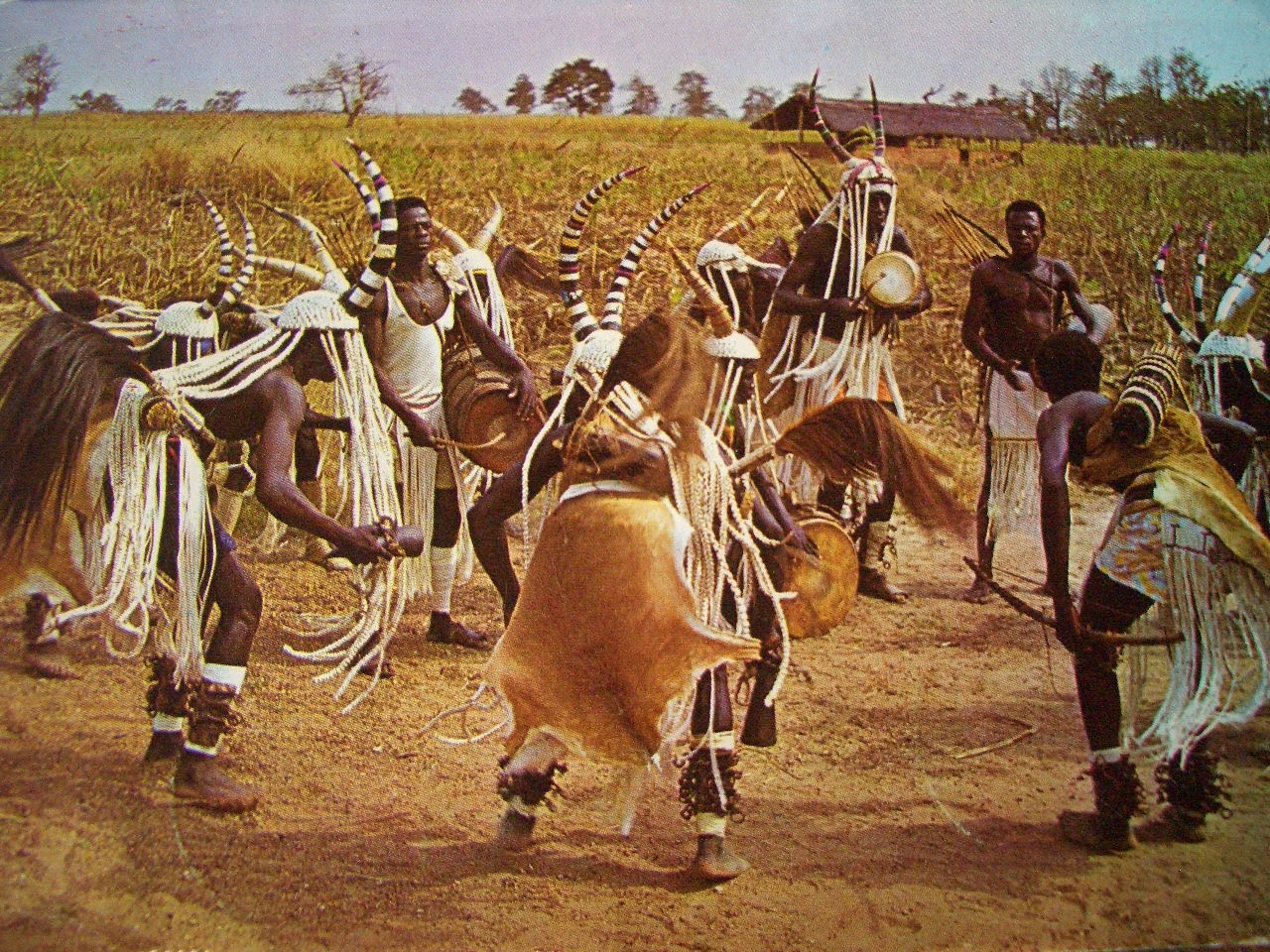 Jewelry
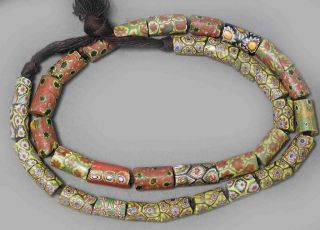 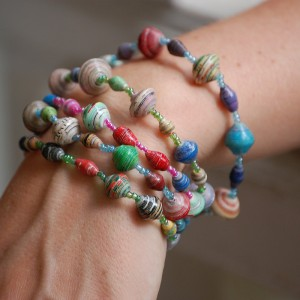 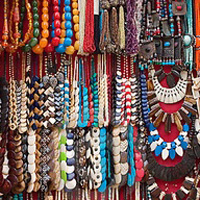